UNIVERSIDADE ESTADUAL PAULISTAUNESP - Campus de Bauru/SPFACULDADE DE ENGENHARIADepartamento de Engenharia Civil e Ambiental
Disciplina 2182:

ESTRUTURAS PRÉ-MOLDADAS
DE CONCRETO


Prof. Dr. PAULO SÉRGIO DOS SANTOS BASTOS


Jun/2018
1
LIVRO BASE PARA A DISCIPLINA:
EL DEBS, MOUNIR K. Concreto pré-moldado: fundamentos e aplica-ções. São Paulo, Ed. Oficina de Textos, 2ª ed., 2017, 456p.

O aluno deve estudar os capítulos do livro.
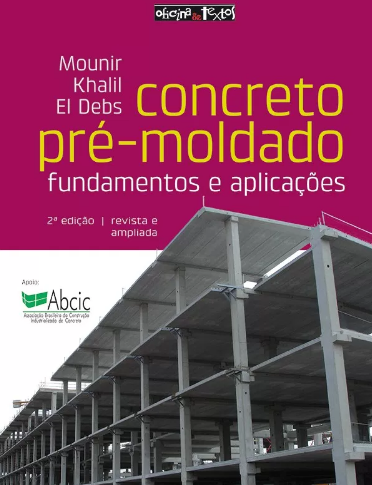 2
OUTRA FONTE:
FIB - Acker, A.V. Manual de sistemas pré-fabricados de concreto. ABCIC, tradução de Marcelo de Araújo Ferreira, 2003, 129p.

Disponível em: http://wwwp.feb.unesp.br/pbastos/pre-moldados/Manual%20Fib.pdf

Nota: todos os textos com fonte não identificada são do livro de El Debs.
3
Cap. 8 - EDIFÍCIOS DE MÚLTIPLOS PAVIMENTOS
8.1 CONSIDERAÇÕES INICIAIS
Os edifícios de múltiplos pavimentos,  compa-rativamente aos de um pavimento, apre-sentam maior número de elementos e de ligações, eventualmente com vários elementos concorrendo ao mesmo nó. A garantia da estabilidade global passa a ser mais dispen-diosa.
4
8.1 CONSIDERAÇÕES INICIAIS
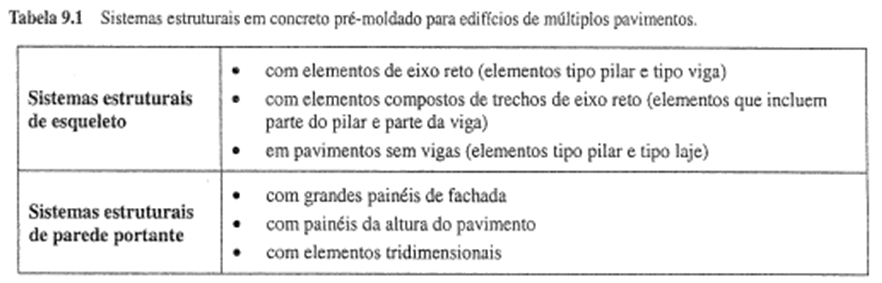 5
8.1 CONSIDERAÇÕES INICIAIS
Tendo em vista a funcionalidade, que tem reflexos no sistema estrutural, os edifícios de múltiplos pavimentos podem ser divididos em três grupos:

Grupo 1: edifícios industriais, comerciais e de estacionamento – grandes vãos e cargas de utilização relativamente elevadas. A flexibili-dade de layout e a possibilidade de ampliações são importantes. O sistema estrutural de esqueleto é o mais indicado.
6
8.1 CONSIDERAÇÕES INICIAIS
Manual FIB
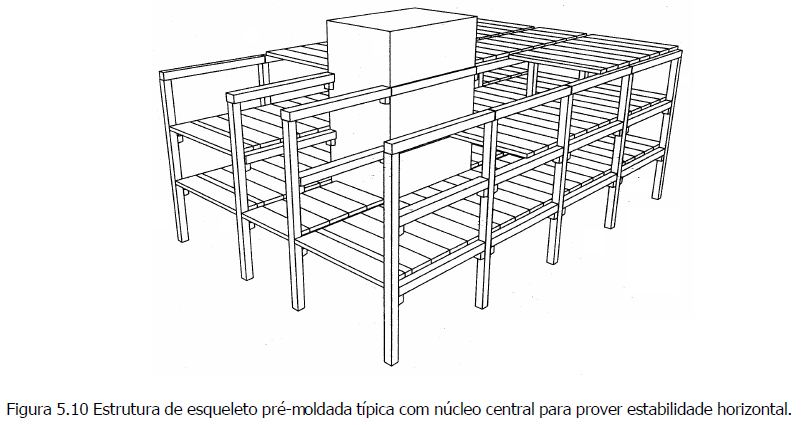 7
8.1 CONSIDERAÇÕES INICIAIS
Manual FIB
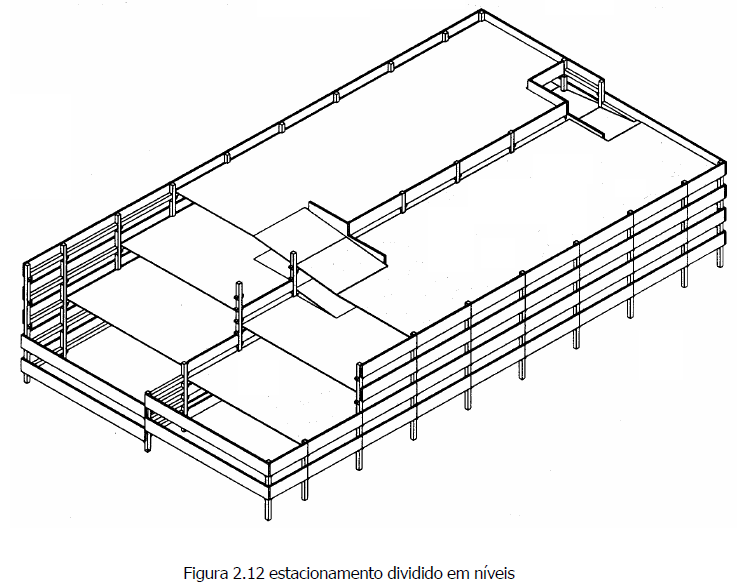 8
8.1 CONSIDERAÇÕES INICIAIS
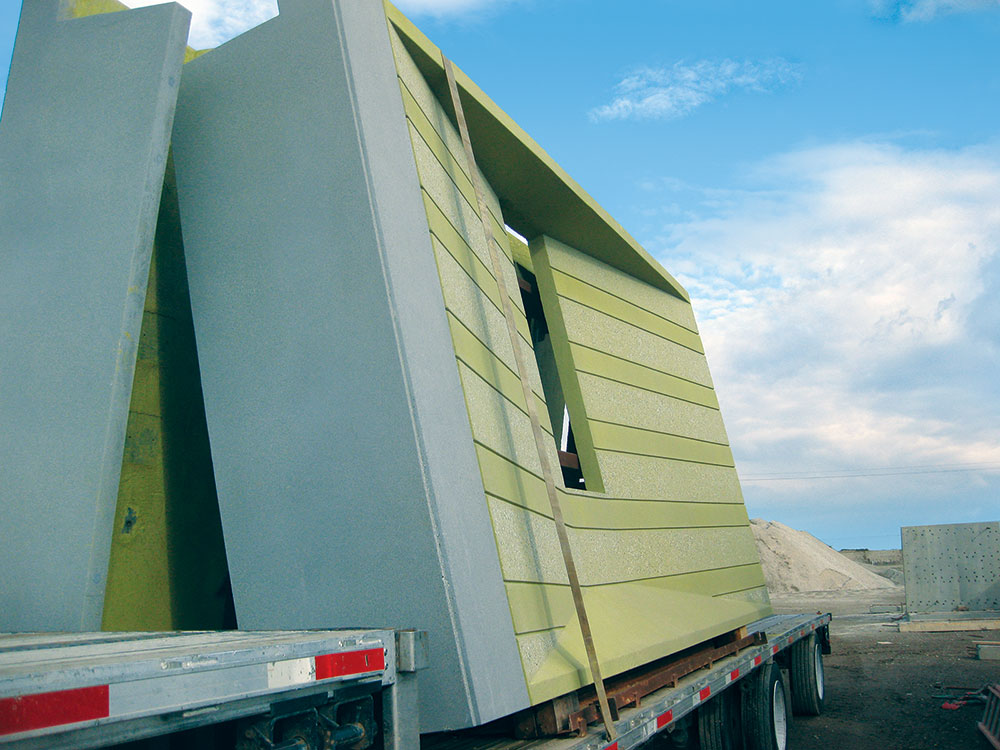 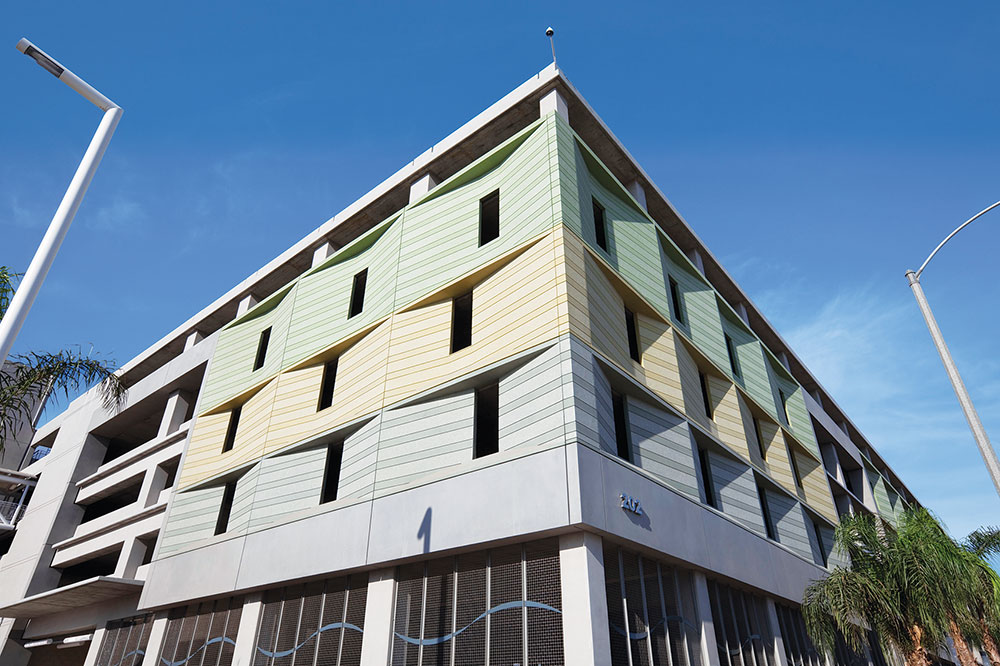 http://precast.org/2016/04/parking-commerce/
9
8.1 CONSIDERAÇÕES INICIAIS
Grupo 2: edifícios de escritórios, escolas e hospitais – neste caso são importantes a flexibilidade do layout e a estética. Os vãos e as cargas de utilização são menores que no caso anterior. Os sistemas estruturais de esqueleto e o misto (com paredes portantes na fachada) são os mais indicados.
10
8.1 CONSIDERAÇÕES INICIAIS
Manual FIB
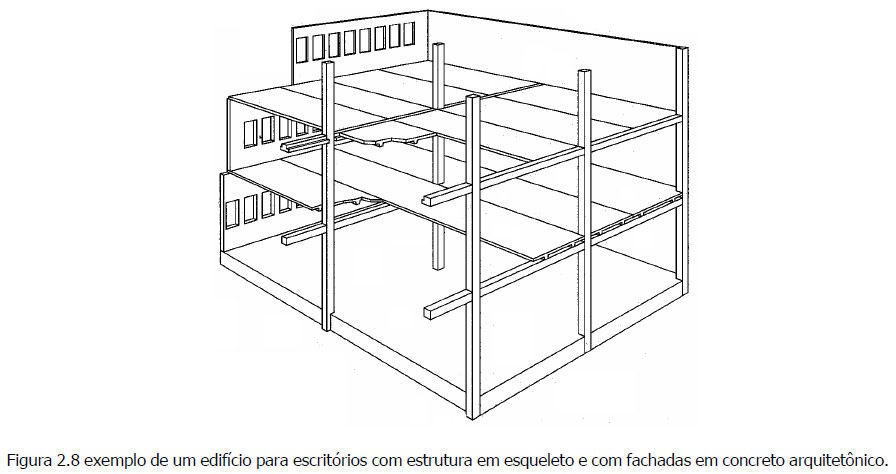 11
8.1 CONSIDERAÇÕES INICIAIS
Manual FIB
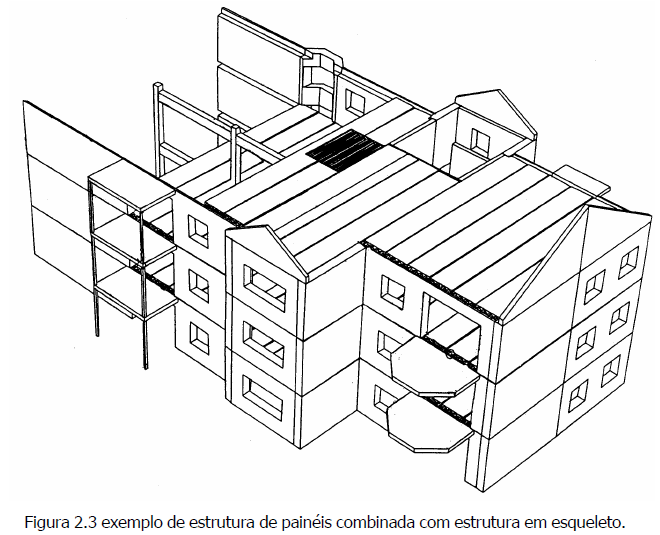 12
8.1 CONSIDERAÇÕES INICIAIS
Manual FIB
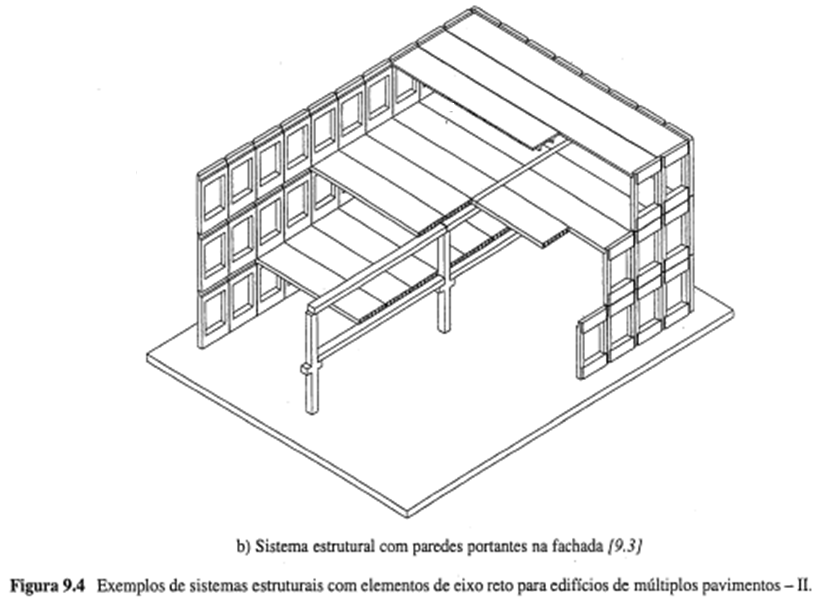 13
8.1 CONSIDERAÇÕES INICIAIS
Grupo 3: hotéis e edifícios residenciais – os vãos e cargas de utilização são menores que nos dois primeiros grupos. A flexibilidade do layout não é importante e a estética é relativamente importante. Os sistemas estru-turais de parede portante são, em princípio, mais apropriados.
14
8.1 CONSIDERAÇÕES INICIAIS
Em relação à altura: 

- Edifícios de pequena altura: até 12 m (4 pav.);

- Edifícios de grande altura: maior que 12 m.

Para edifícios de pequena altura, o efeito das ações laterais devido ao vento é pequeno, o que possibilita o emprego de sistemas estru-turais com ligações mais simples entre os elementos.
15
8.2 SISTEMAS ESTRUTURAIS DE ESQUELETO

8.2.1 SISTEMAS ESTRUTURAIS COM
ELEMENTOS DE EIXO RETO
Os sistemas de esqueleto com elementos de eixo reto são constituídos basicamente por pilares e vigas.
Os elementos são apropriados para execução em fábrica, mas os sistemas estruturais apresentam distribuição de esforços solici-tantes mais desfavorável.
16
8.2.1 SISTEMAS ESTRUTURAIS COM ELEMENTOS DE EIXO RETO
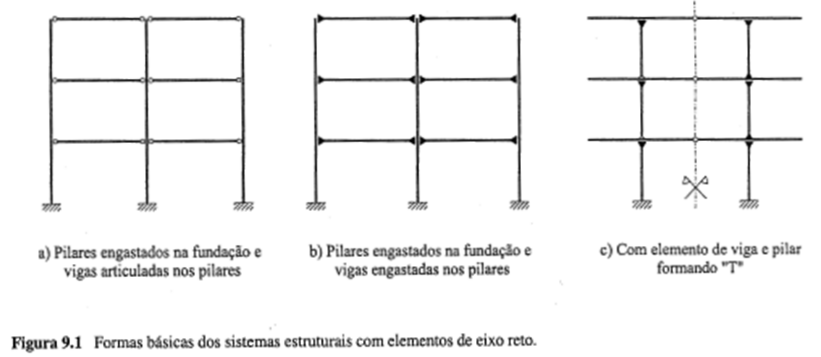 17
8.2.1 SISTEMAS ESTRUTURAIS COM ELEMENTOS DE EIXO RETO
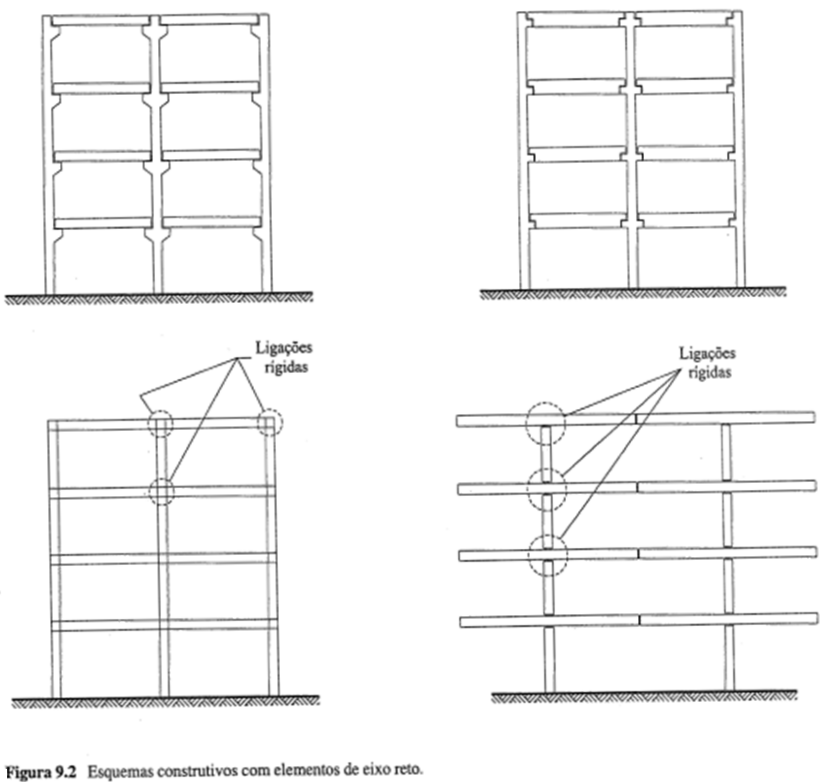 18
8.2.1 SISTEMAS ESTRUTURAIS COM ELEMENTOS DE EIXO RETO
Formas básicas:

a) Pilares engastados na fundação e vigas articu-ladas nos pilares – assim como nos galpões, esta forma é uma das mais empregadas pelas facili-dades de produção e de realização das ligações.
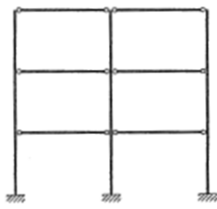 19
8.2.1 SISTEMAS ESTRUTURAIS COM ELEMENTOS DE EIXO RETO
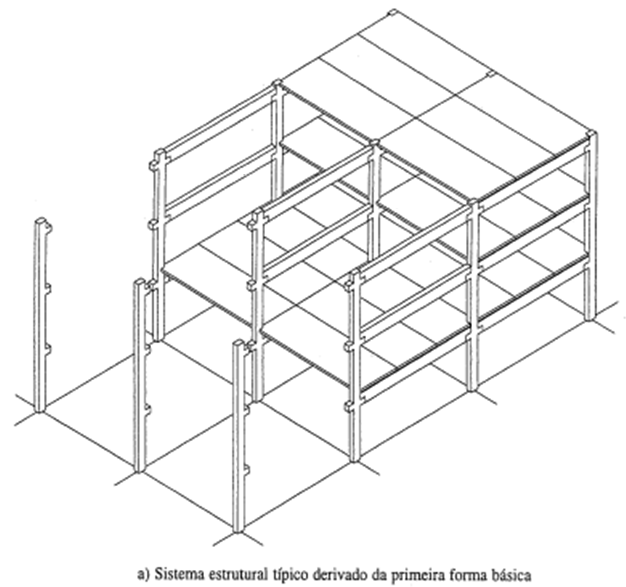 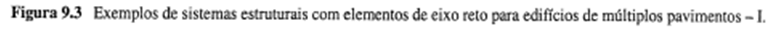 20
8.2.1 SISTEMAS ESTRUTURAIS COM ELEMENTOS DE EIXO RETO
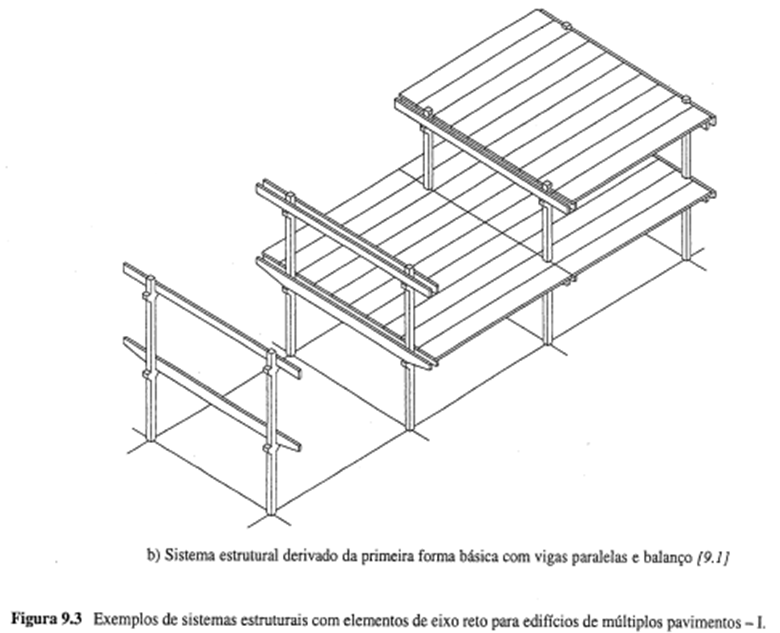 21
8.2.1 SISTEMAS ESTRUTURAIS COM ELEMENTOS DE EIXO RETO
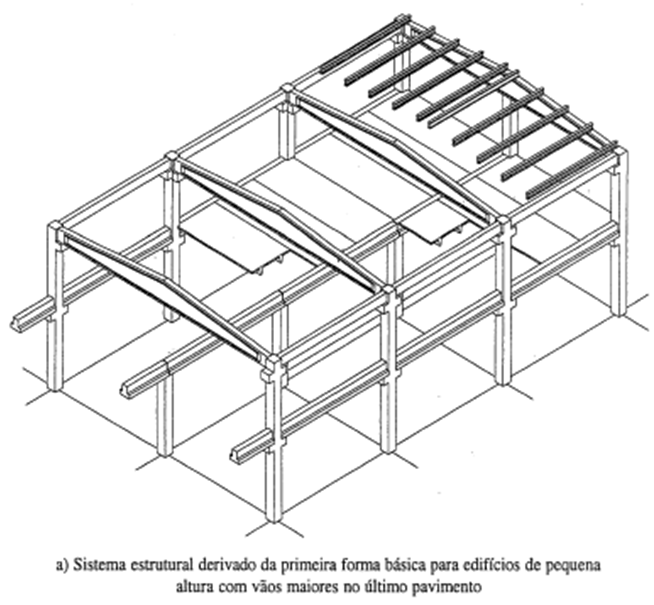 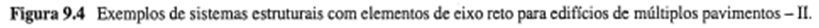 22
8.2.1 SISTEMAS ESTRUTURAIS COM ELEMENTOS DE EIXO RETO
b) Pilares engastados na fundação e vigas engastadas nos pilares – em geral é utilizado para edifícios altos, com mais de 12 m, como uma alternativa da forma anterior. Tem uma grande semelhança de comportamento com as estruturas de CML, às custas da realização de ligações mais dispendiosas.
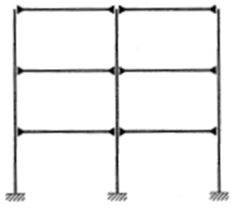 23
8.2.1 SISTEMAS ESTRUTURAIS COM ELEMENTOS DE EIXO RETO
c) Com elementos de viga e pilar formando T – utilizam-se os elementos pilares com a mesma altura dos pavi-mentos, que recebem vigas passando sobre eles. A ligação entre o topo do pilar e a viga deve ser rígida, de forma a reproduzir a forma básica T.
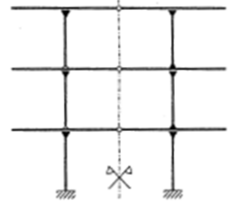 24
8.2.1 SISTEMAS ESTRUTURAIS COM ELEMENTOS DE EIXO RETO
Com as formas básicas a) e b) os pilares têm, normalmente, a altura da edificação, ou seja, não existem emendas nos pilares. A altura atinge a casa dos 20 m, chegando a 30 m.

No caso de pilares com Emendas, devem ser feitas nos terços médios entre dois pavimentos, e defasar as ligações em pavimentos diferentes.
25
8.2.1 SISTEMAS ESTRUTURAIS COM ELEMENTOS DE EIXO RETO
Na forma básica a) e edifícios com alturas até a ordem de 12 m, a estabilidade fica a cargo dos pilares engastados na fundação.
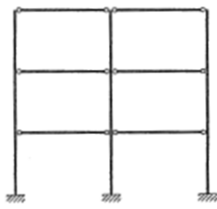 26
8.2.1 SISTEMAS ESTRUTURAIS COM ELEMENTOS DE EIXO RETO
A forma básica b) é, em geral, utilizada quando a forma a) deixa de ser interessante devido às elevadas solicitações provenientes das ações laterais. Outra possibilidade é manter a forma a) e recorrer à sistema de contraventamento (painéis ou núcleos de contraventamento) para promover a estabilização, ou combinação com vigas engastadas nos pilares.
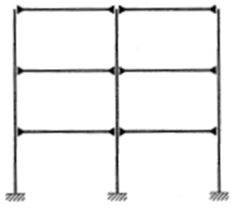 27
8.2.1 SISTEMAS ESTRUTURAIS COM ELEMENTOS DE EIXO RETO
A forma c), constituída pelos pilares e vigas (forma T), possibilita a estabilização da estrutura para edifícios relativamente altos.
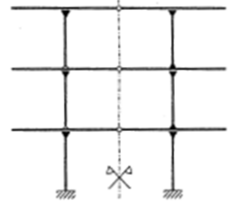 28
8.2.2 SISTEMAS ESTRUTURAIS COMPOSTOS
POR TRECHOS DE EIXO RETO
Os elementos empregados nestes sistemas estruturais correspondem a elementos que incluem parte dos pilares e parte das vigas.

Em geral os elementos são menores que os elementos utilizados nos galpões, e por isso aumenta a possibilidade de executar os elementos em fábricas e transportá-los para a obra.
29
8.2.2 SISTEMAS ESTRUTURAIS COMPOSTOS
POR TRECHOS DE EIXO RETO
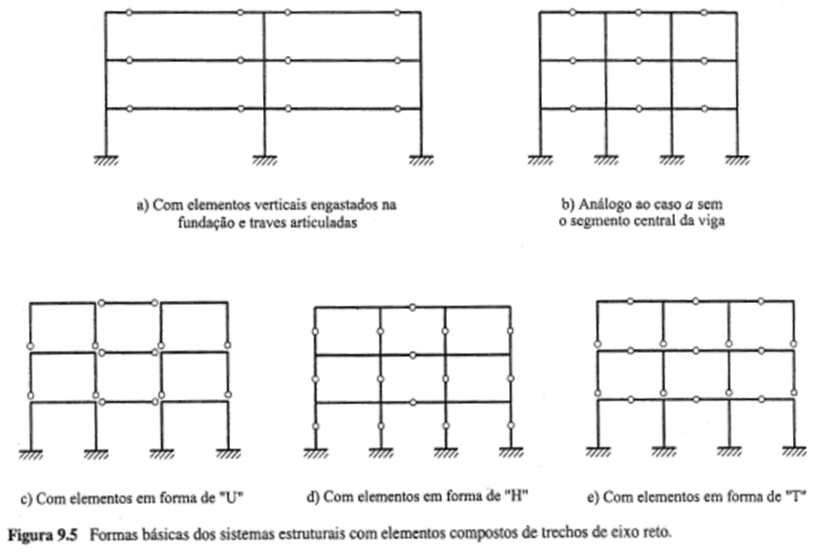 30
8.2.2 SISTEMAS ESTRUTURAIS COMPOSTOS
POR TRECHOS DE EIXO RETO
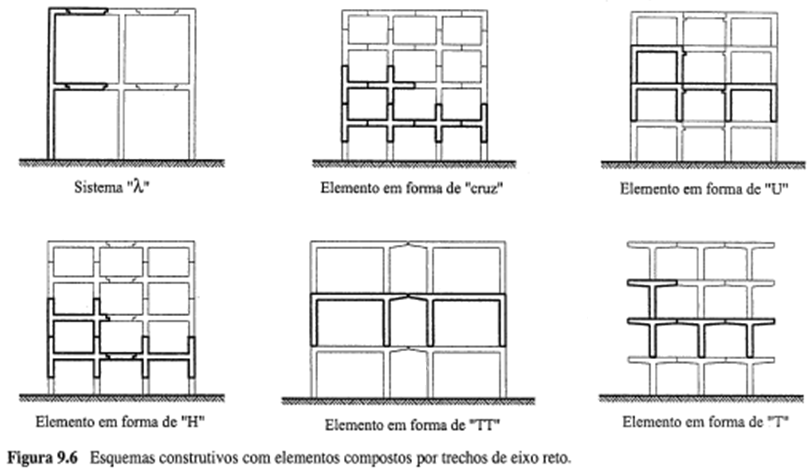 31
8.2.2 SISTEMAS ESTRUTURAIS COMPOSTOS
POR TRECHOS DE EIXO RETO
Formas básicas:

a) Com elementos verticais engastados na fundação e articulações nas traves – corresponde à composição
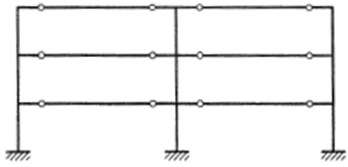 de elementos com articulações dispostas próximas à posição do momento fletor nulo devido à carga permanente, em estrutura monolítica equivalente.
32
8.2.2 SISTEMAS ESTRUTURAIS COMPOSTOS
POR TRECHOS DE EIXO RETO
a) Com elementos verticais engastados na fundação e articulações nas traves

Resultam dois tipos de elementos: pilares com parte da viga (elemento composto por trechos de eixo reto) e vigas. O sistema é chamado lambda.
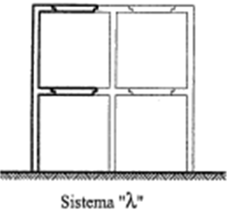 33
8.2.2 SISTEMAS ESTRUTURAIS COMPOSTOS
POR TRECHOS DE EIXO RETO
a) Com elementos verticais engastados na fundação e articulações nas traves

A eliminação do segmento central é uma variante desta forma básica. Neste caso os vãos são bem menores, mas o comportamento em relação às ações laterais passa a ser bem mais favorável.
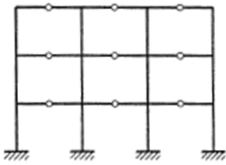 34
8.2.2 SISTEMAS ESTRUTURAIS COMPOSTOS
POR TRECHOS DE EIXO RETO
b) Com elementos em forma de U, H, T e similares
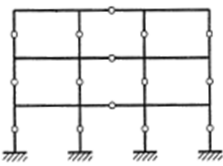 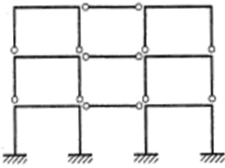 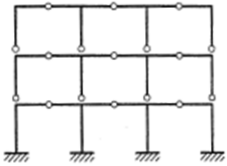 35
8.2.2 SISTEMAS ESTRUTURAIS COMPOSTOS
POR TRECHOS DE EIXO RETO
b) Com elementos em forma de U, H, T e similares
São empregados elementos correspondentes à parte do pilar e à parte da viga. Com esses elementos pode-se obter estruturas que resistem bem às ações laterais, sem necessitar de ligações rígidas a momento fletor.
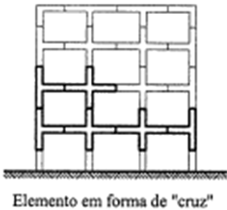 36
8.2.3 SISTEMAS ESTRUTURAIS EM
PAVIMENTOS SEM VIGAS
Este caso corresponde ao emprego de laje cogumelo (sistema pilar-laje), e os elementos são os pilares e as lajes.

Esses sistemas permitem a flexibilidade do layout, que é uma importante característica relativa à utilização do edifício.
37
8.2.3 SISTEMAS ESTRUTURAIS EM PAVIMENTOS SEM VIGAS
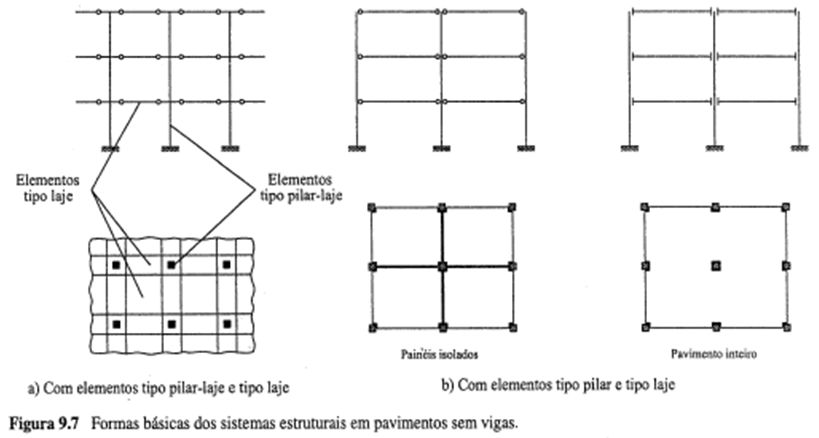 38
8.2.3 SISTEMAS ESTRUTURAIS EM PAVIMENTOS SEM VIGAS
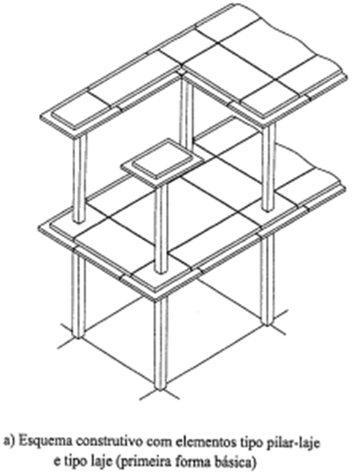 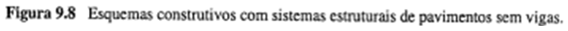 39
8.2.3 SISTEMAS ESTRUTURAIS EM PAVIMENTOS SEM VIGAS
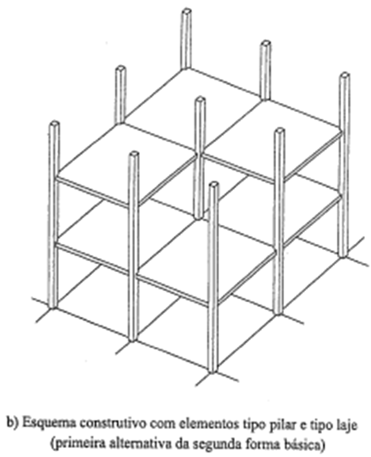 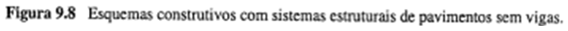 40
8.2.3 SISTEMAS ESTRUTURAIS EM
PAVIMENTOS SEM VIGAS
a) Com elementos tipo pilar-laje e tipo laje - Neste caso utilizam-se elementos cor-respondentes ao pilar com parte da laje, e lajes para completar o pavimento. Quando a laje junto ao pilar é pequena, o pilar pode ter a
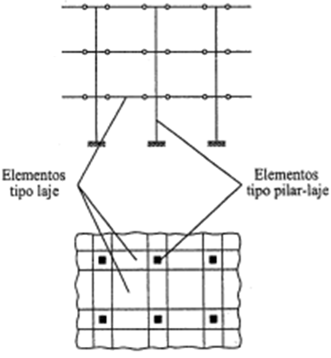 altura de vários pavimentos. Caso contrário, o pilar-laje tem altura de um pavimento, obrigando a realização de emenda nos pilares em todos os pavimento.
41
8.2.3 SISTEMAS ESTRUTURAIS EM PAVIMENTOS SEM VIGAS
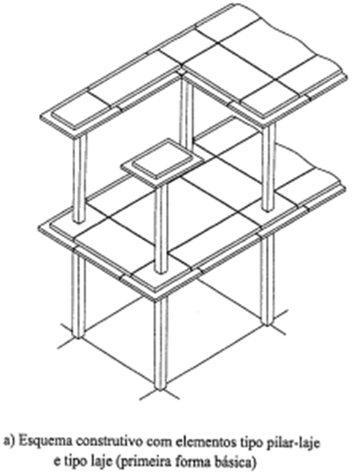 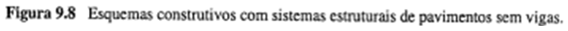 42
8.2.3 SISTEMAS ESTRUTURAIS EM
PAVIMENTOS SEM VIGAS
b) Com elementos tipo pilar e tipo laje – As lajes podem ser apoiadas em quatro pilares ou ajustadas para as dimensões do pavi-mento, segundo o proces-so de execução “placas
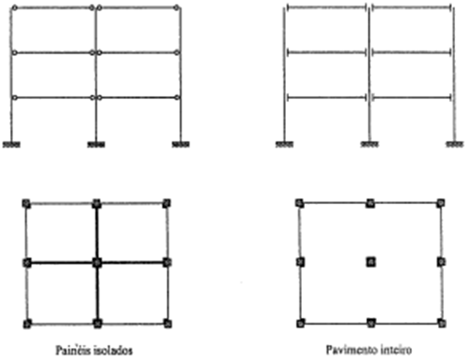 ascendentes”, no qual todos os pavimentos são moldados no solo, uns sobre os outros, e posteriormente levantados e colocados em suas posições de utilização definitiva.
43
8.2.3 SISTEMAS ESTRUTURAIS EM PAVIMENTOS SEM VIGAS
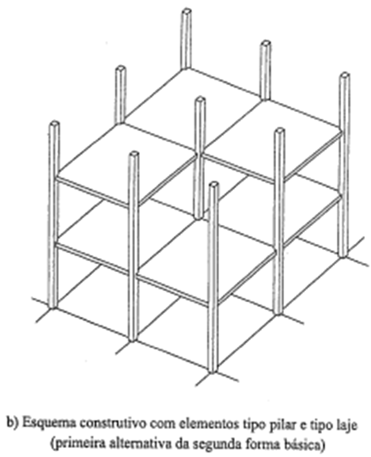 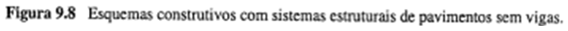 44
8.2.3 SISTEMAS ESTRUTURAIS EM PAVIMENTOS SEM VIGAS
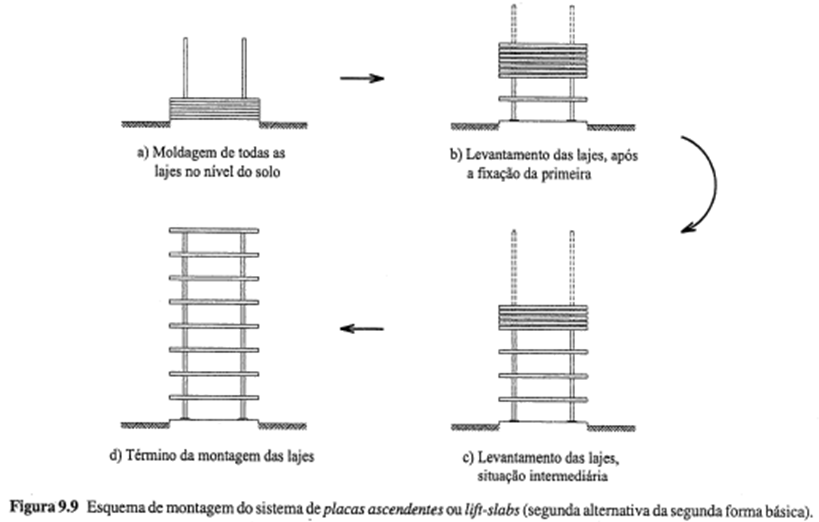 45
8.2.3 SISTEMAS ESTRUTURAIS EM PAVIMENTOS SEM VIGAS
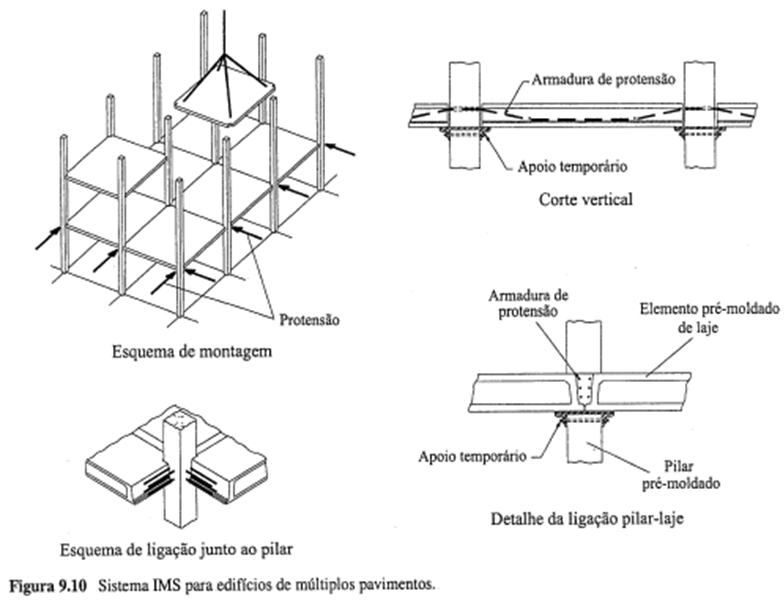 46
8.2.4 SISTEMAS DE PAVIMENTOS
Os pavimentos são constituídos por lajes e vigas, ou somente lajes, como as lajes lisas ou cogumelos.
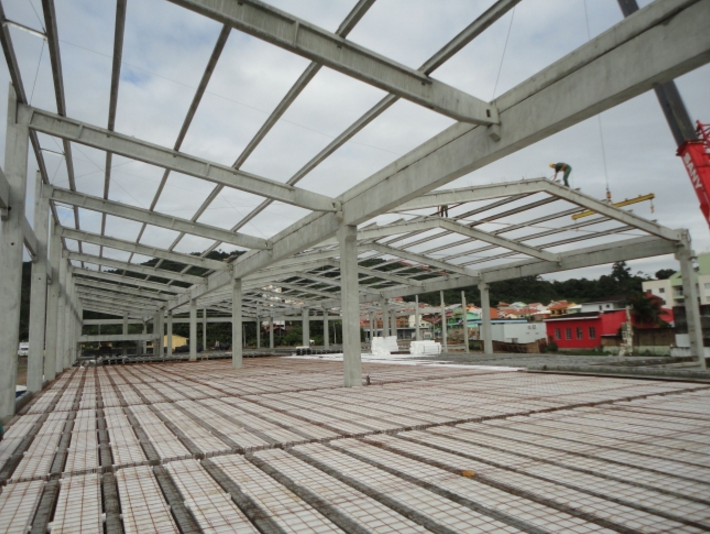 http://www.thiel.eng.br
47
8.2.4 SISTEMAS DE PAVIMENTOS
Os sistemas de pavimentos integram os sistemas estruturais de esqueleto de edifícios em geral, recebendo as cargas verticais e transmitindo-as para os pilares. Os pavimentos também desempenham importante papel na estabilização da estrutura, mediante o “efeito diafragma”.
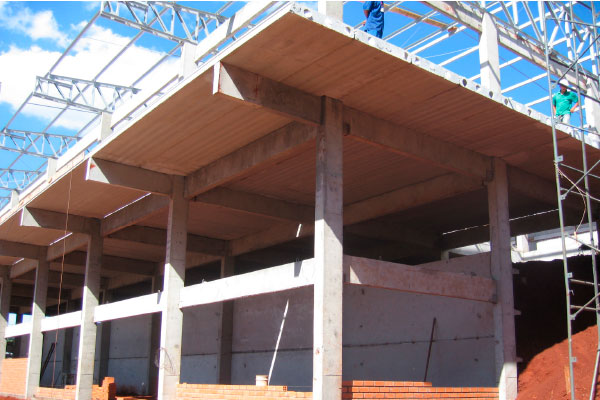 http://lajespatagonia.com/v1/lajes
48
8.2.4 SISTEMAS DE PAVIMENTOS
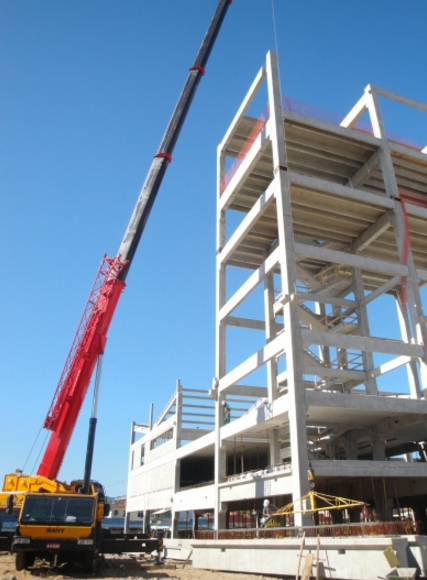 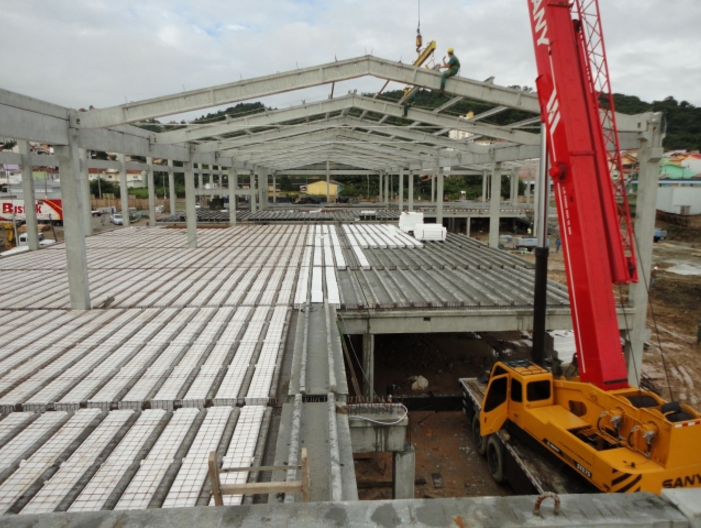 http://www.thiel.eng.br
49
8.2.4 SISTEMAS DE PAVIMENTOS
Os sistemas de pavimentos merecem destaque pelo fato de que representam, normalmente, a maior parte dos custos da estrutura.

É no pavimento que podem ocorrer maiores conflitos com os sistemas de instalações.
50
8.2.4 SISTEMAS DE PAVIMENTOS
Há uma grande diversidade de alternativas para os pavimentos, em função das caracterís-ticas dos pilares, como disposição, espaça-mento e detalhe das ligações.
51
8.2.4 SISTEMAS DE PAVIMENTOS
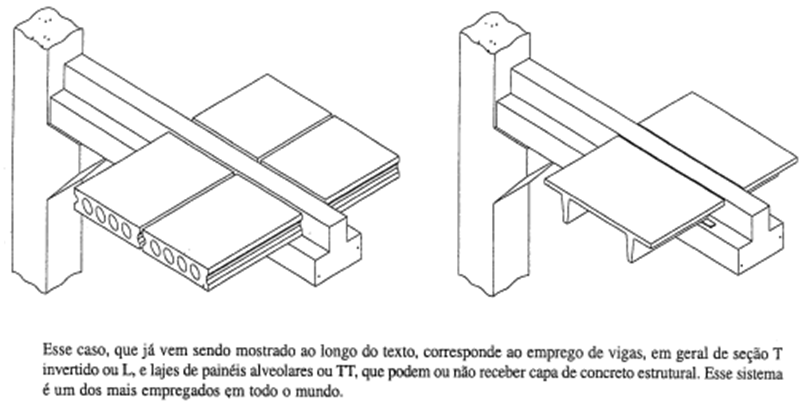 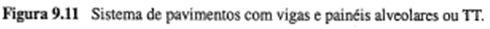 52
8.2.5 ELEMENTOS DOS SISTEMAS DE CONTRAVENTAMENTO
A estabilização dos edifícios de esqueleto pode ser feita com sistema de contraventamento, combinado ou não com os elementos estru-turais destinados a suportar as ações verticais.

Os sistemas de contraventamento podem ser em forma de barras cruzadas, paredes de contraventamento e núcleos de contraventa-mento (núcleos de rigidez).
53
8.2.5 ELEMENTOS DOS SISTEMAS DE CONTRAVENTAMENTO
Há a possibilidade de estabilização de estru-turas mediante sistema misto, com parte interna em estrutura de esqueleto e parede externa com painéis portantes, formando uma caixa externa de grande rigidez frente às ações laterais.
54
8.2.5 ELEMENTOS DOS SISTEMAS DE CONTRAVENTAMENTO
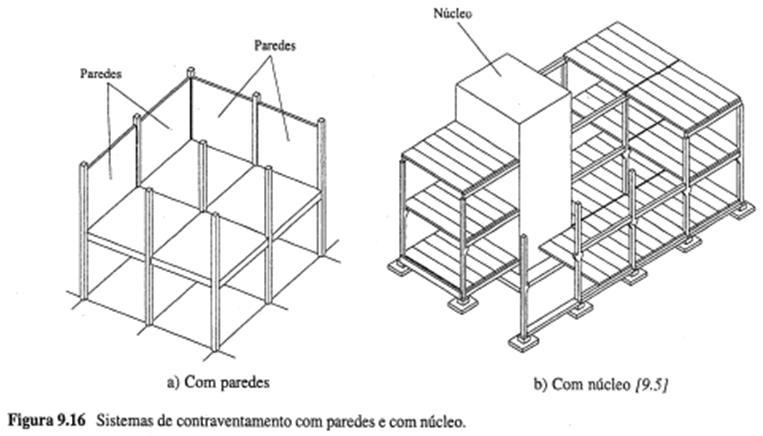 55
8.2.5 ELEMENTOS DOS SISTEMAS DE CONTRAVENTAMENTO
Esses sistemas de contraventamento são, em geral, empregados em edificações com mais de 12 m de altura (geralmente edificações com mais de 3 ou 4 pavimentos).
56
8.2.5 ELEMENTOS DOS SISTEMAS DE CONTRAVENTAMENTO
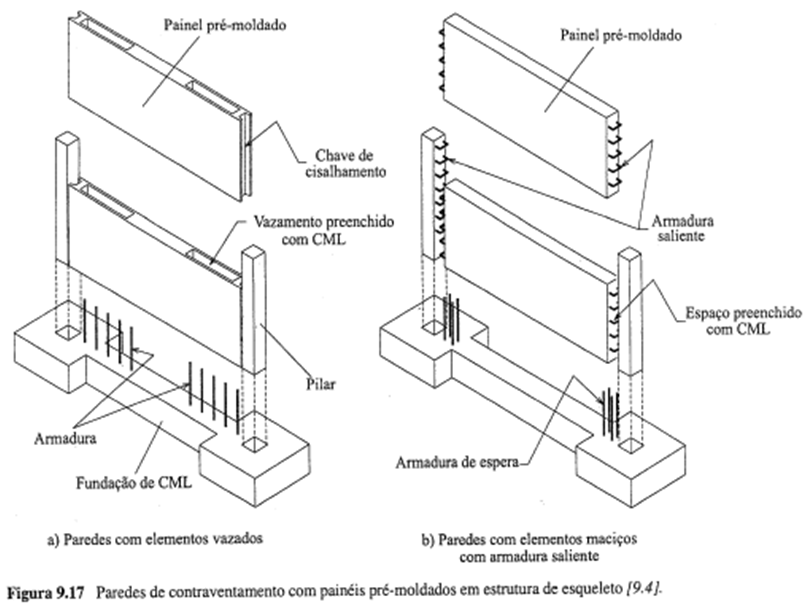 57
8.3 SISTEMAS ESTRUTURAIS DE
PAREDE PORTANTE

8.3.1 SISTEMAS ESTRUTURAIS COMGRANDES PAINÉIS DE FACHADA
Este caso compreende o emprego de grandes painéis com a altura da edificação que formam as fachadas. Por se tratar de elementos muito pesados, em geral, eles são executados pelo processo tilt-up.
58
8.3.1 SISTEMAS ESTRUTURAIS COM GRANDES PAINÉIS DE FACHADA
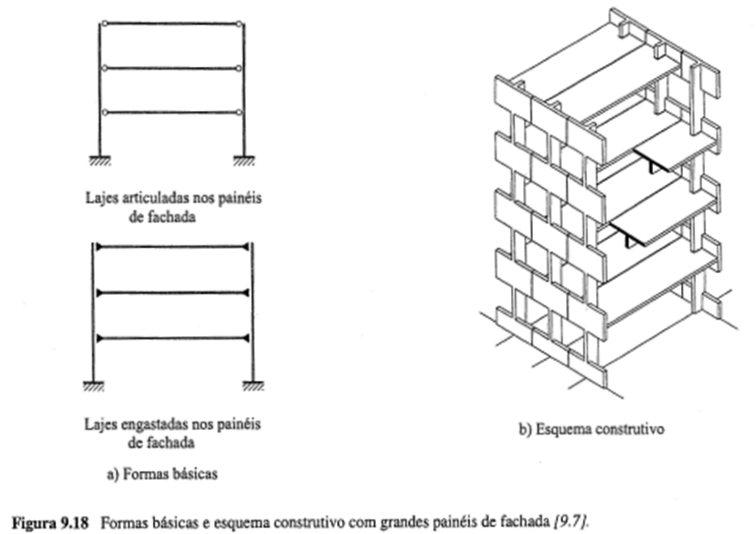 59
8.3.1 SISTEMAS ESTRUTURAIS COM GRANDES PAINÉIS DE FACHADA
As formas básicas empregadas são com os elementos do pavimento articulados nas paredes, que é a forma mais comum.

Em situações especiais, as ligações podem ser rígidas.

Na estabilização deste tipo estrutural aplicam-se as mesmas considerações do caso de estrutura de esqueleto. No entanto, por se tratar de paredes portantes, pode-se recorrer também ao efeito caixa.
60
8.3.2 SISTEMAS ESTRUTURAIS COM
PAINÉIS DA ALTURA DO ANDAR
Os painéis da altura dos andares, ou seja, da altura correspondente à distância entre dois pavimentos, podem ser divididos em peque-nos painéis e em grandes painéis.

Em geral, grandes painéis são aqueles com larguras iguais às divisões de ambiente da disposição em planta.
61
8.3.2 SISTEMAS ESTRUTURAIS COM PAINÉIS
DA ALTURA DO ANDAR
Os esquemas construtivos de grandes painéis podem ser:

Com as paredes dispostas na direção da fachada;
Na direção perpendicular à fachada;
Nas duas direções.
62
8.3.2 SISTEMAS ESTRUTURAIS COM PAINÉIS DA ALTURA DO ANDAR
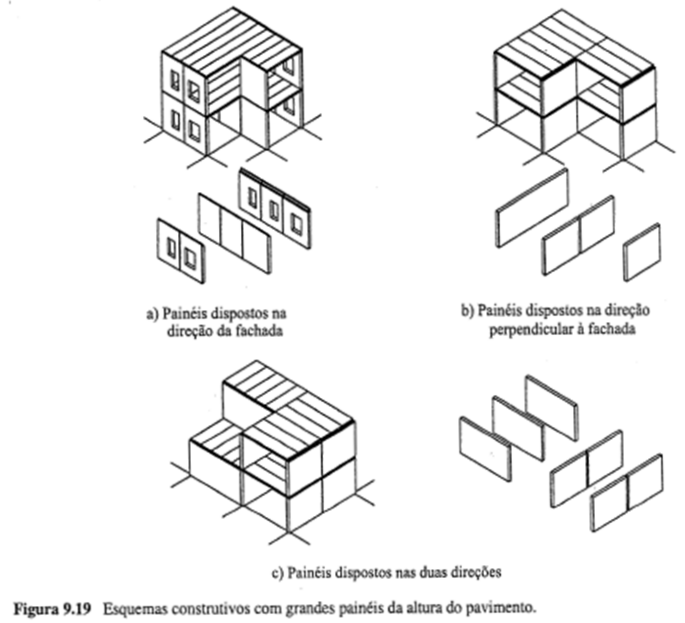 63
8.3.2 SISTEMAS ESTRUTURAIS COM PAINÉIS
DA ALTURA DO ANDAR
Os sistemas com pequenos painéis se caracterizam por grande número de ligações e elementos de pequeno peso, possibilitando empregar equipamentos de elevação de baixa capacidade de carga.

Nos sistemas com grandes painéis o número de ligações se reduz significativamente às custas de um maior peso dos elementos.
64
8.3.2 SISTEMAS ESTRUTURAIS COM PAINÉIS DA ALTURA DO ANDAR
Manual FIB
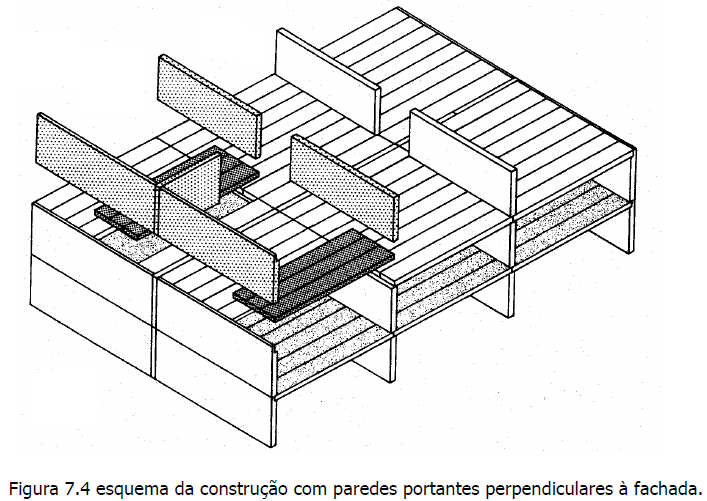 65
8.3.2 SISTEMAS ESTRUTURAIS COM PAINÉIS DA ALTURA DO ANDAR
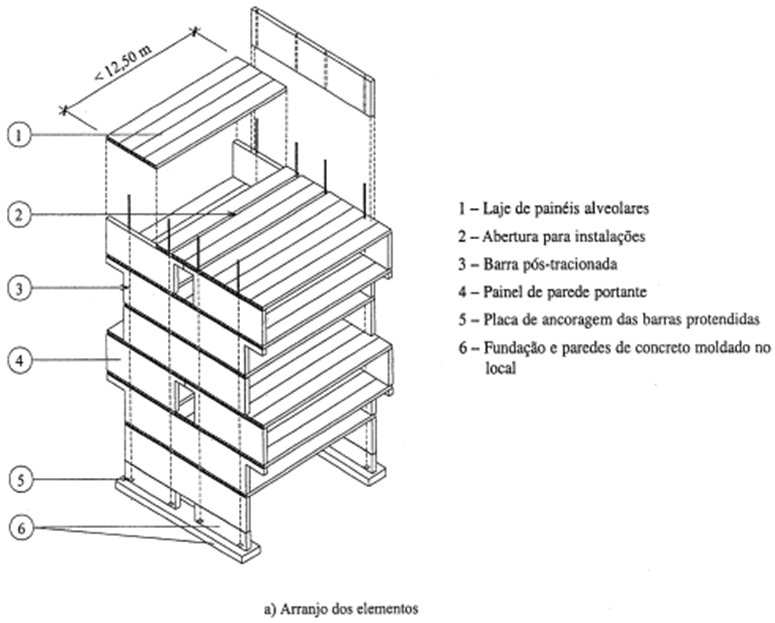 66
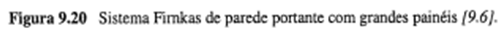 8.3.2 SISTEMAS ESTRUTURAIS COM PAINÉIS DA ALTURA DO ANDAR
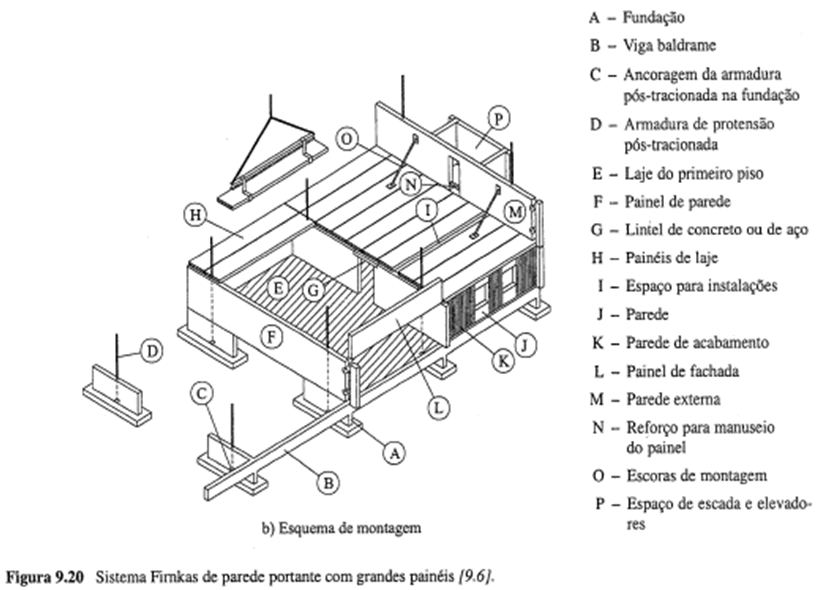 67
8.3.2 SISTEMAS ESTRUTURAIS COM PAINÉIS DA ALTURA DO ANDAR
Manual FIB
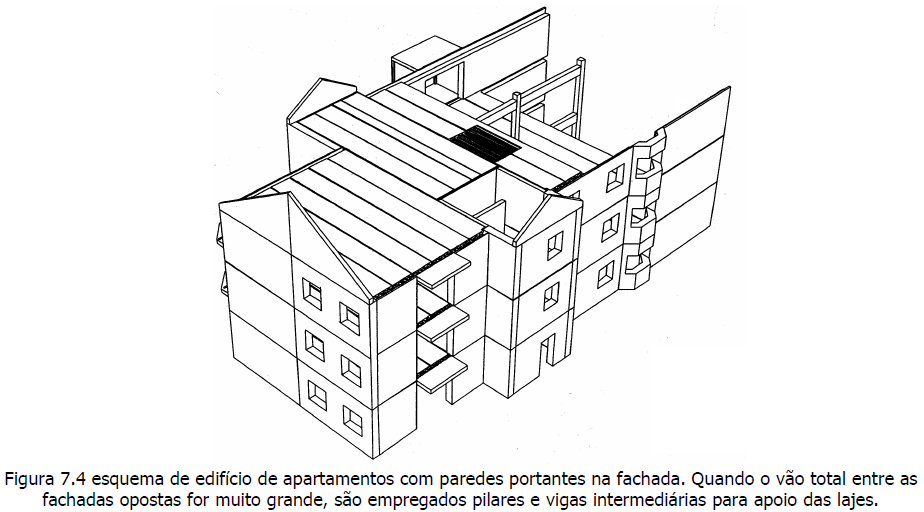 68
8.3.3 SISTEMAS ESTRUTURAIS COM
ELEMENTOS TRIDIMENSIONAIS
São também denominados sistemas com células tridimensionais ou elementos volumé-tricos.
Corresponde ao emprego de elementos dispostos em dois ou mais planos, de forma que o elemento compreende partes da parede e partes da laje ou somente partes da parede, mas em dois planos.
69
8.3.3 SISTEMAS ESTRUTURAIS COM ELEMENTOS TRIDIMENSIONAIS
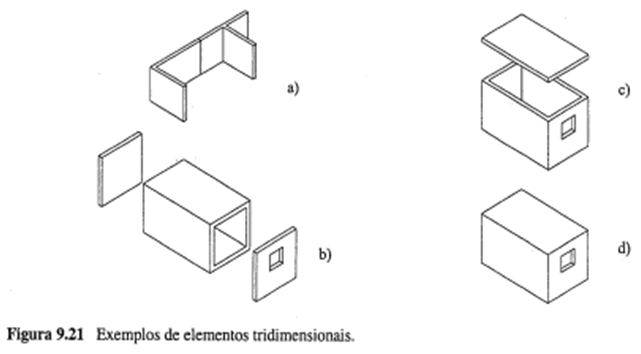 70
8.3.3 SISTEMAS ESTRUTURAIS COM ELEMENTOS TRIDIMENSIONAIS
Esses elementos podem ser monolíticos, quando se moldam todas as faces em uma única etapa ou em etapas próximas, ou realizadas por ligação de dois ou mais elementos que são unidos normalmente na própria fábrica.
71
8.3.3 SISTEMAS ESTRUTURAIS COM ELEMENTOS TRIDIMENSIONAIS
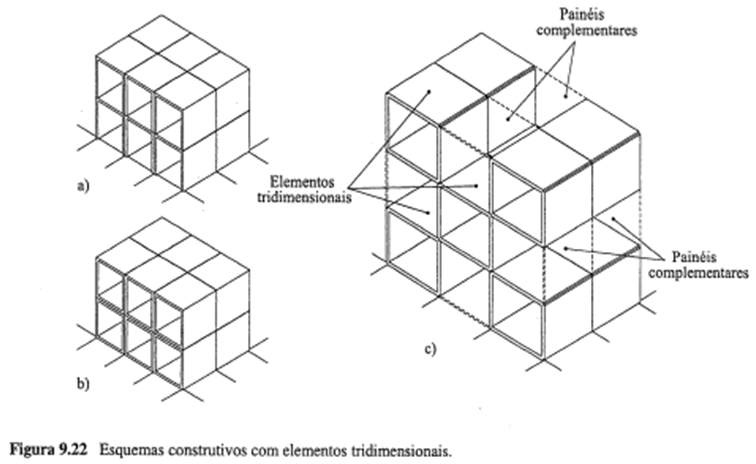 72
8.3.3 SISTEMAS ESTRUTURAIS COM ELEMENTOS TRIDIMENSIONAIS
Os elementos tridimensionais de concreto se caracterizam por apresentar elevado peso e por incluir, em geral, seu acabamento na fase de execução. Na verdade, o emprego de elementos tridimensionais não se limita a uma forma estrutural, mas trata, sim, de alternativa direcionada à industrialização da construção.
73